Nonpoint Source Pollutant Reduction in Tensas River Watershed Using a Vegetated Filter Strip - Retention Pond System
Principal Investigator: Beatrix Haggard, Ph.D. 
Co-Principal Investigators:
James Hendrix
Donnie Miller, Ph.D.
Background
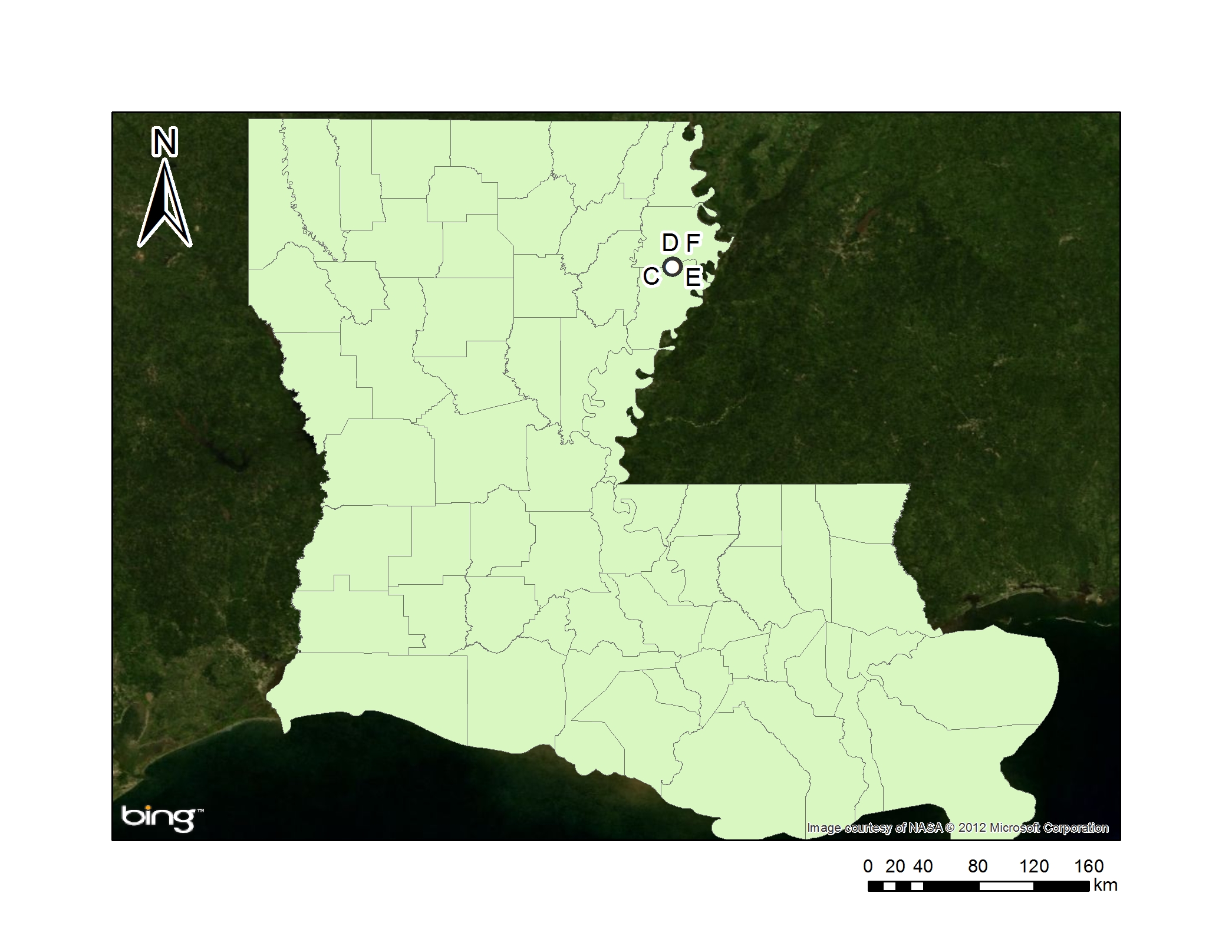 Tensas River (081201)
Tensas River (081201)
Tensas River
Added to 305(b) list in 2005 for not supporting wildlife propagation
Impairments
Pesticides
Nutrients
Total suspended solids (TSS)
Turbidity
Objectives
Objectives
Construct modifications to retention pond and vegetated filter strip 
Collect water samples
Analyze water data
Instrumentation
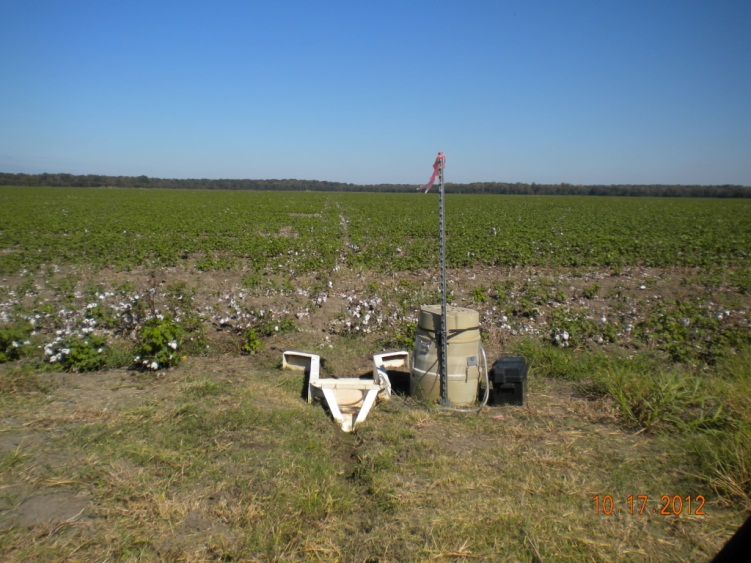 Water sampling
ISCO 6700 & 3700, equipped with 350 mL glass bottles
YSI 556 MPS
Methods
Sample Collection at sites A, B, C, and D 
Fixed samples were collected using ISCO 3700
Methods
Sample collection at sites E and F 
Pull samples were collected using ISCO 6700  
In-situ analysis via YSI 556 MPS
Objective 1
Construct modifications to retention pond and vegetated filter strip, install samplers
Objective 1
Install vegetated filter strip to reduce particulates
Originally bermuda, a poor stand was achieved 
Wheat was used successfully
Provided surface residue for extended filtering
Filter strip
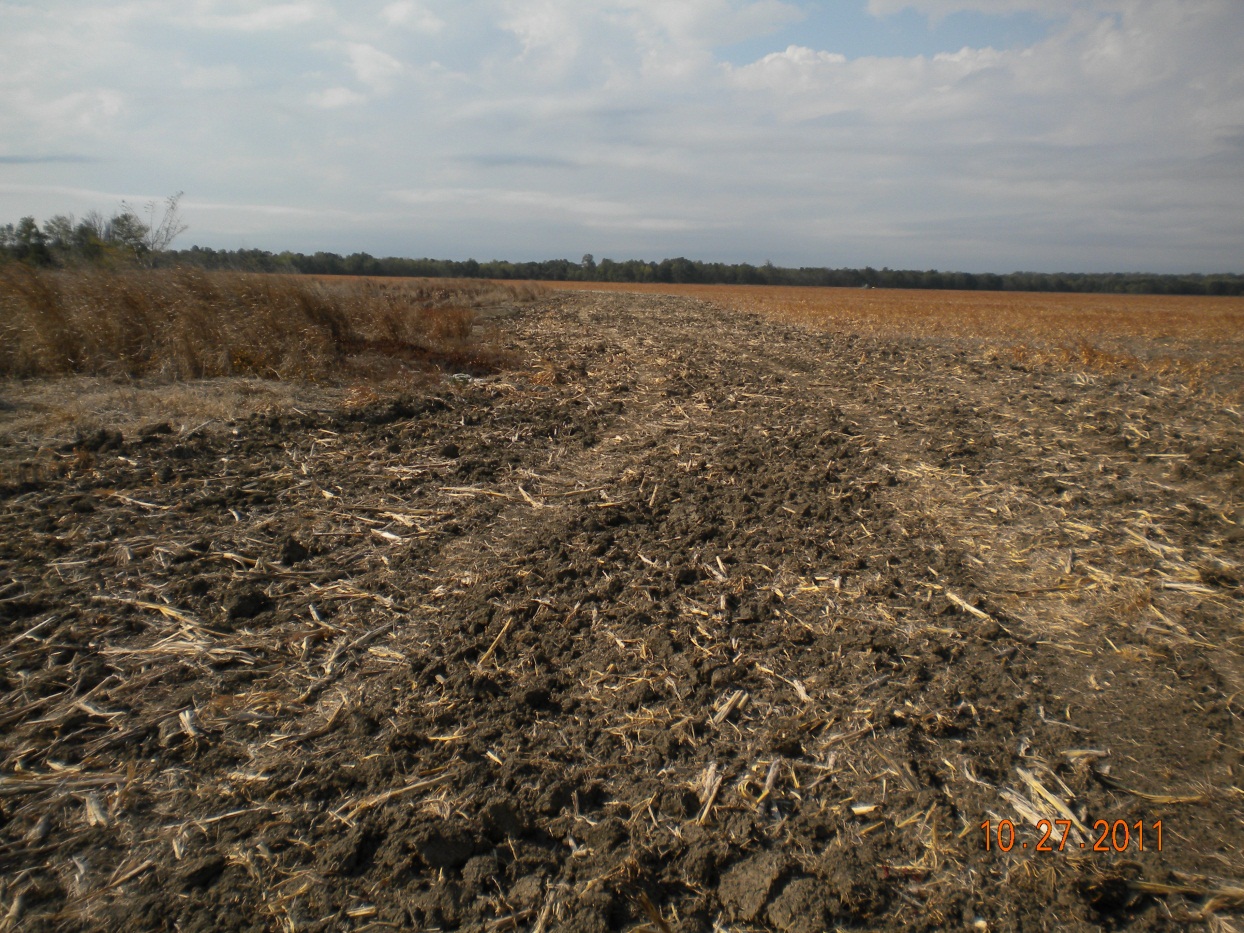 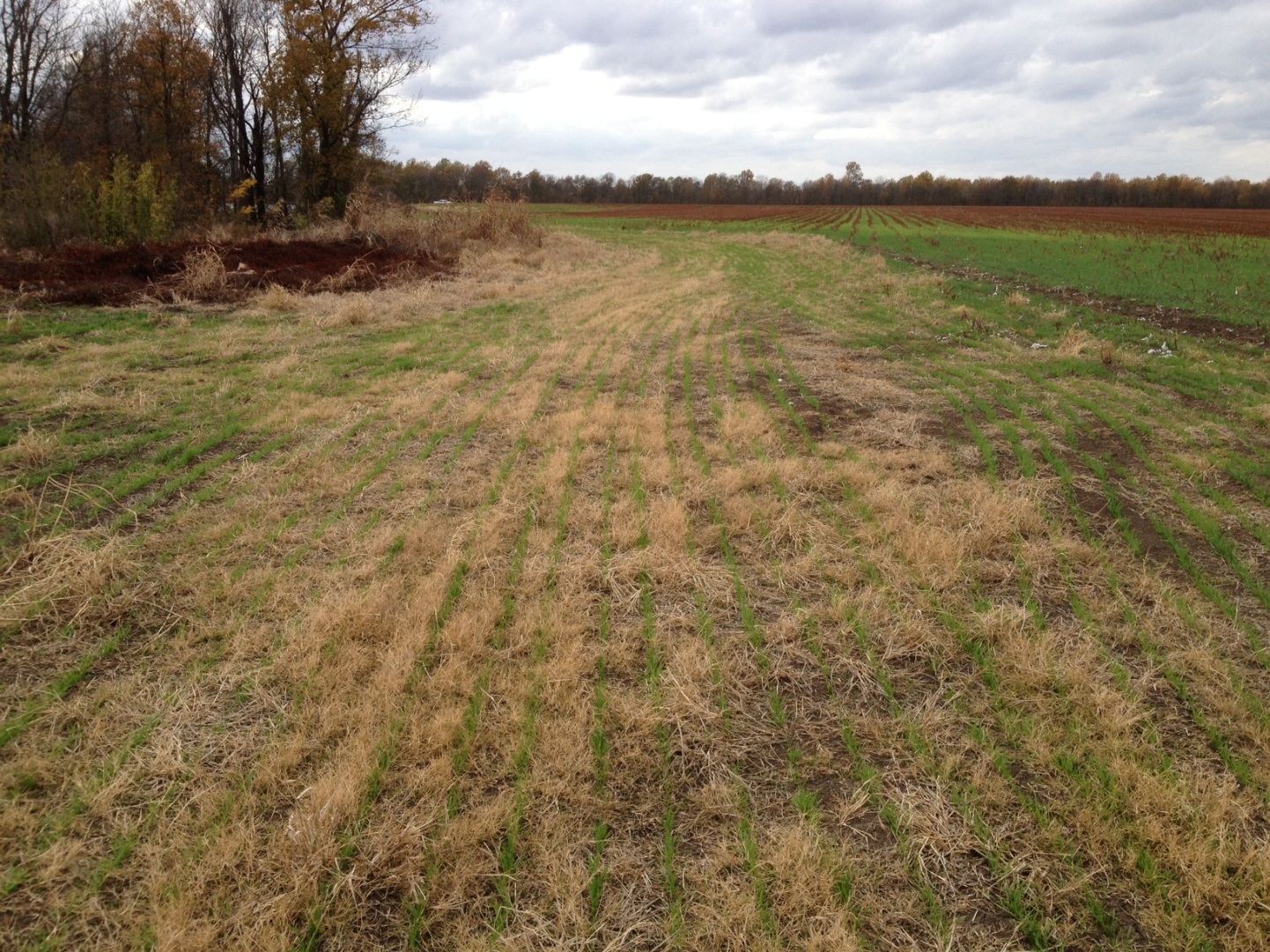 Before 2011
After 2012
Sampler installation
Water control
Water control structures are meant to control agricultural runoff from 570 acres in production
Located at the outlet locations 
E (higher)
F (lower) – Flows into Bayou du Rosset 
4.9 km to Bayou du Rosset
8.64 km to Tensas River
Tensas River Filter Strip
Pipe installation
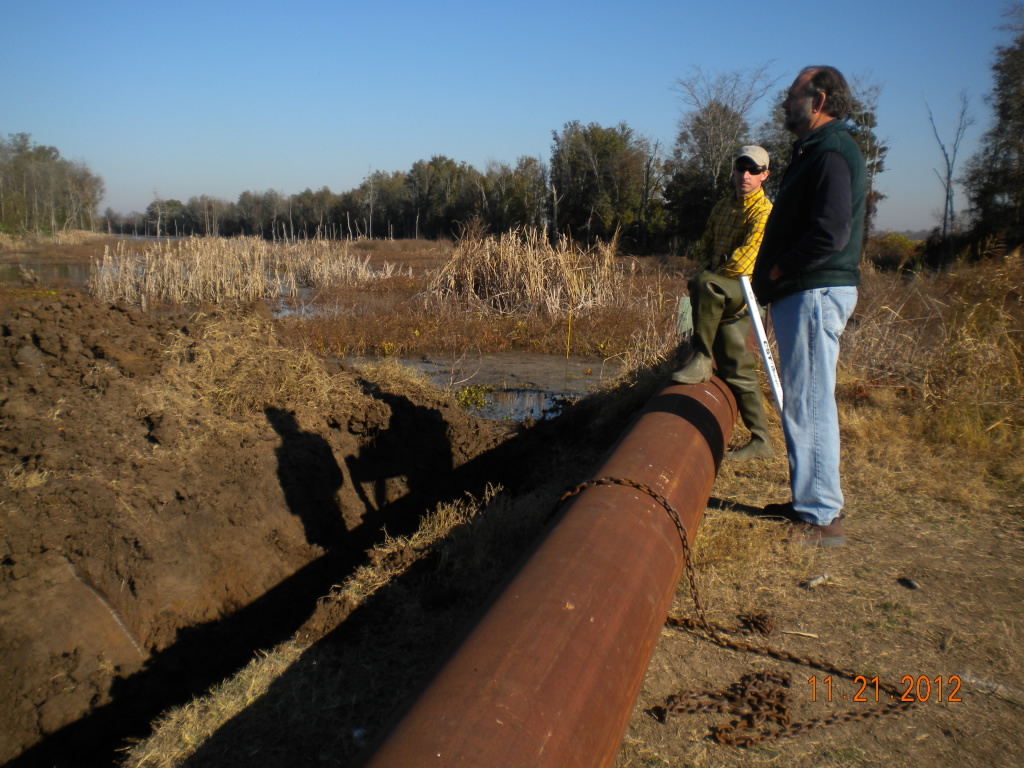 Pipe drop
Pipe installation
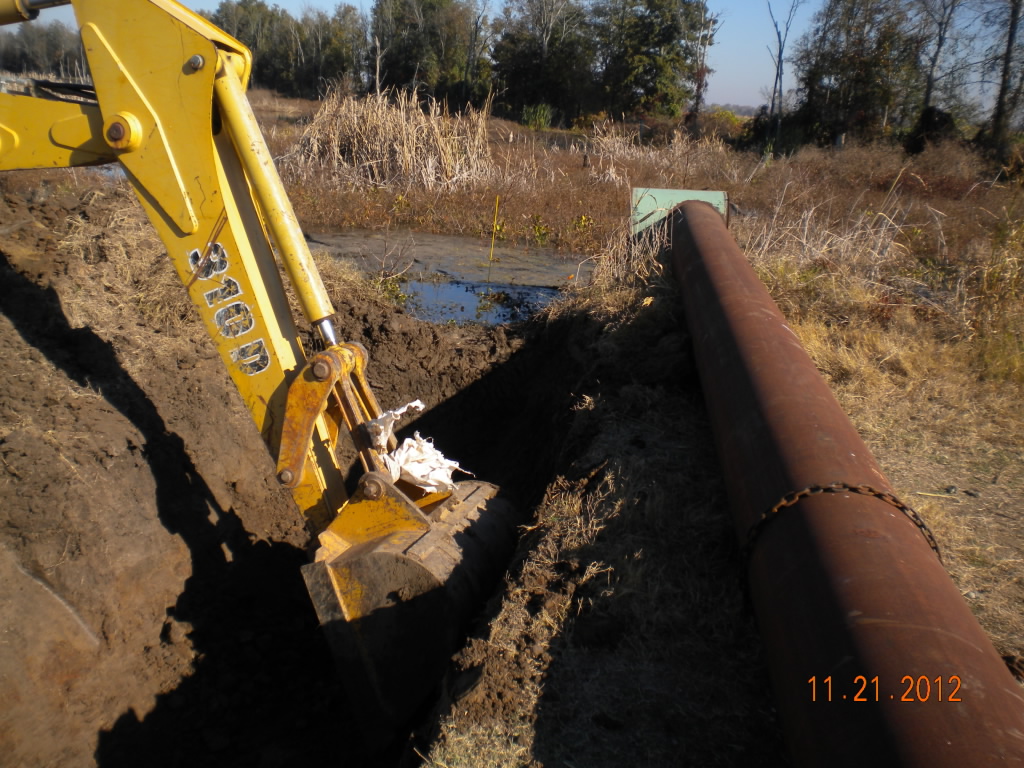 Pipe drop
Pipe installation
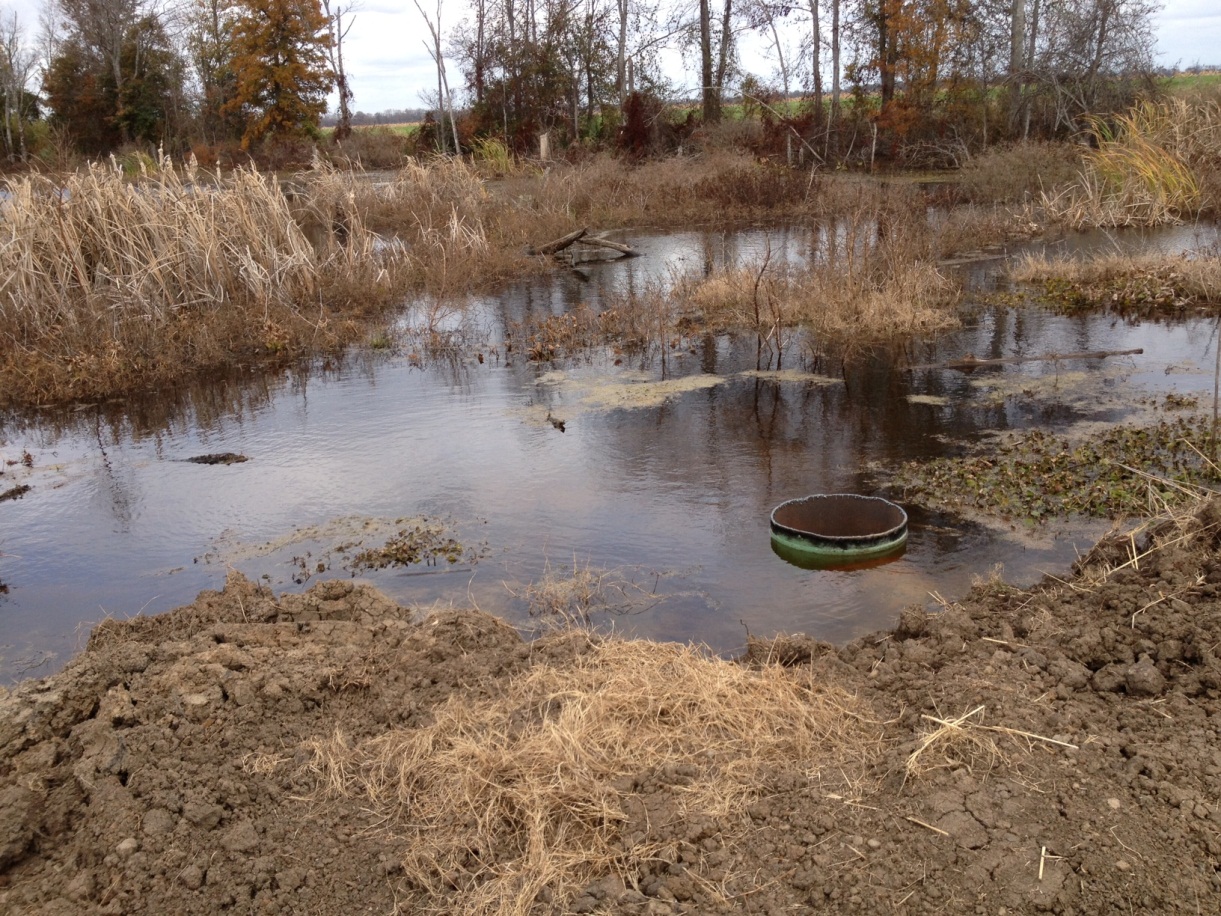 Pipe drop
Pipe installation
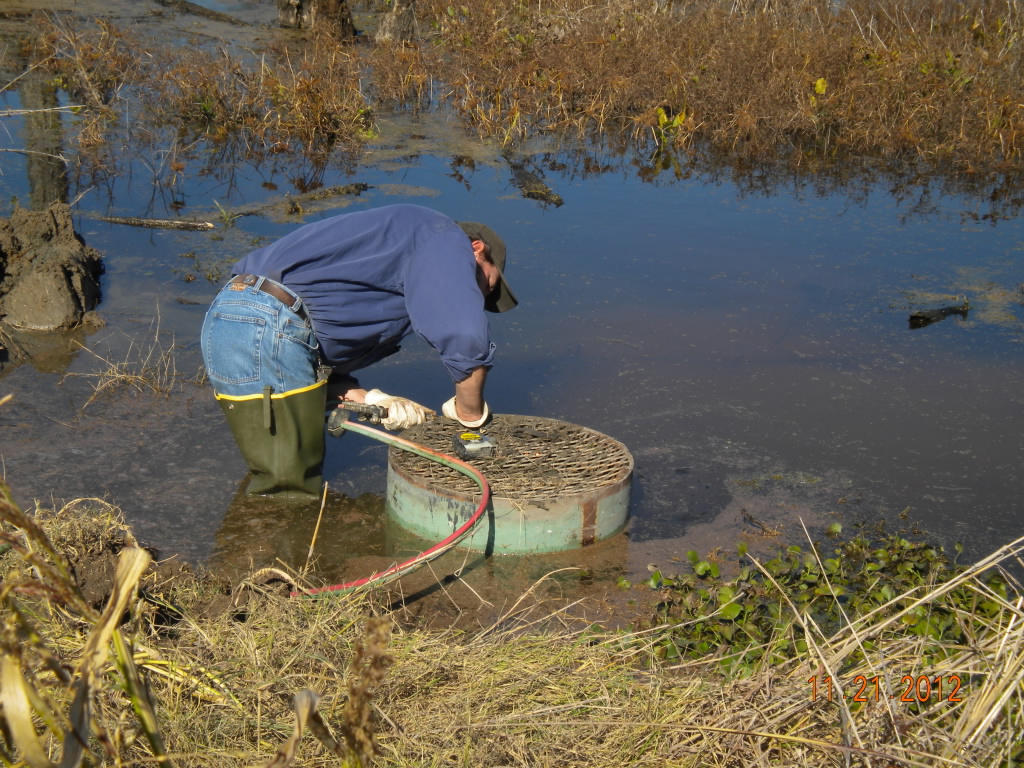 Pipe drop
Objective 2
Collect water samples
Sample collection
Sites A, B, C, D
Samples are fixed using H2SO4 
Allows for multiple days to access sample sites
Sample collection
Sites E and F
Pulled from the retention pond
Objective 3
Analyze Water Data
In-situ water parameters
Obstacles
Sites A, B, C, and D 
Samplers actuating before enough water has collected
Waiting for roads to dry out enough to become passable
Need to account for disturbance in sediment caused by installing the drop pipe
Alligators eating tubing
Complete
Filter strip has been put into place
Wheat and bermuda combination is working well
Installation of drainage system for the retention pond
Sampling commenced in September 2012
Future work
Continue sampling after rainfall events
Installing a new site at the inflow from the crop field
New Site
Questions?